Real-Time Co-optimization Task Force General Update:
Discussion of Process for Reviewing Language with RTCTF


Matt Mereness & David Maggio


RTCTF 
April 8, 2020
For today’s WebEx call
If connected to WebEx and dialed-in on a phone PLEASE associate your phone to the WebEx so we see your name.  Two ways to do this:
Use “Call me” option for audio and put in your phone number (preferred $)
Use “Call in” option when entering meeting number, also enter Attendee Id assigned on screen
When dialing-in, by default your line will be muted on WebEx
Click microphone icon at bottom of screen or side-panel to mute/unmute
When you want to speak, simply announce your name and company,
Eg  “Question from Joe with ElectricCo”
We will NOT be using the Raise Hand feature
We will use the “Chat” feature- send to all Participants
If having difficulties at any time, welcome text Chair or Vice-Chair
Matt Mereness 	512.565.8939
Bryan Sams 	512.632.4870
2
Outline of RTCTF Update
RTC Revision Requests (RTCRRs) and Impact Analysis
RTCRR Review Assumptions and Schedule
Detailed Schedule for Reviewing the RTCRR Language
RTCRR Review Process 
Other RTC Considerations
Next Steps
Appendix
Harmonizing RTC and Battery Energy Storage
3
RTCTF Charter Scope - Phase II
Phase II: 
Following ERCOT Board consideration of key RTC policy principles, ERCOT will draft the necessary RRs, and present the proposed RRs to RTCTF for consideration.  ERCOT staff shall sponsor and submit the RRs in accordance with Section 21, Revision Request Process, of the ERCOT Protocols, or other applicable RR process.
4
RTC Revision Requests and Impact Analysis
Based on Board-approved RTC Key Principles (KPs), ERCOT developed and released the following NPRRs, NOGRR, and OBDRR with a single Impact Analysis (IA).
5
RTC Revision Requests and Impact Analysis
Summary of the IA
The IA is associated with the first RTC NPRR, NPRR1007.
For reference, the 2017 preliminary cost estimate for RTC, as filed with the PUCT, was a “minimum of $40M”.
Using RTC KPs to develop the NPRRs and performing a full IA, ERCOT now estimates a cost in the range of $50-55M for implementation of RTC.
The preliminary delivery schedule did not significantly change, and remains as a range of 3.5 - 4.5 years, which is being aligned with the EMS Upgrade for a planned go-live date in May 2024.

RTCRRs strictly adhered to RTC KPs 
Goal: stay on task; only modify language to implement RTC in accordance with Board-endorsed KPs
Avoid restructuring Protocol sections
Avoid “nice-to-have” clarifications
6
RTCRR Review Assumptions and Schedule
Per the charter and TAC discussion, RTCTF will serve as the clearinghouse to address RTCRR issues and comments.

RTCTF Meetings:  April 8, 2020 - October 21, 2020
PRS to table NPRRs during RTCTF review
ROS to table the RTC NOGRR during RTCTF review
RTCTF will work with CWG to review/address credit implications (Sept/Oct)
TAC to review/approve the RTC OBDRR at November meeting

Before November, ERCOT will submit all consolidated RTCRR comments to the appropriate subcommittees, with an expectation that they will be considered and approved by TAC at its November 18, 2020 meeting, and the ERCOT Board at its December 8, 2020 meeting.

While RTCTF is designed as the clearinghouse for formally discussing issues using a schedule for each RTCRR/topic, MPs may file RTCRR comments at any time and/or email ERCOT directly with any issues as they are identified. The sooner issues are identified, the better.
7
RTCRR Review Assumptions and Schedule
Schedule of 2020 meetings for RTCRRs:
Mar. 11 – RTCTF (Plan and logistics for RR review)  
Apr. 8 – RTCTF (Review detailed plan, and begin review process)
Apr. 30 – RTCTF 
May 20 – RTCTF 
Jun. 10 – RTCTF 
Jun. 29 – RTCTF 
Jul. 22 – RTCTF 
Aug. 12 – RTCTF 
Sep. 9 – RTCTF 
Sep. 28 – RTCTF 
Oct. 21 – RTCTF 
Nov. 5 – ROS
Nov. 11 – PRS
Nov. 12 – RTCTF (if needed)
Nov. 17 – CWG
Nov. 18 – TAC
Dec. 8 – ERCOT Board
8
Detailed Schedule for Reviewing the RTCRR Language
ERCOT staff has developed a detailed schedule for reviewing the RTCRR language with RTCTF.
The schedule has been posted on the RTCTF page

While each RTCRR section has been assigned a specific series of RTCTF meetings, the language has all been posted and MPs are encouraged to reach out to ERCOT in advance regarding any questions or concerns they have with the language.

A portion of the RTCTF meeting on April 8, 2020 will be used to discuss in more detail what the process will be for RTCTF’s review of the language.  However, the meeting will also include the first review of specific RTCRR sections.
MPs are not expected to submit comments in advance of the April 8, 2020 meeting.
9
Detailed Schedule for Reviewing the RTCRR Language
Philosophy for Developing the Schedule:
Each RTCRR section has been grouped into a category and mapped to a series of RTCTF meetings.
In general, each section spans across 3 meetings
For the April 8 meeting, looked to identify revisions that are largely taken straight from the approved KPs or deletions of language.
For RUC, DAM, and RTM, the functional/process changes are scheduled prior to the applicable settlement.
In line with how the KPs were reviewed
The greatest number of sections, including many RTM process sections, will be in flight during the June and July timeframe.
Performance monitoring, general reporting, and administrative sections are scheduled for the latter part of the year.
Again, in line with how the KPs were reviewed 
There are no sections currently scheduled for the November 12 RTCTF meeting.  This meeting is being held in reserve.
10
ERCOT will file cumulative RTCRR comments reflecting when consensus on sections achieved. (Also tracked in summary spreadsheet)
RTCRR Review Process
Consensus Items Tracked in Spreadsheet as Complete
Resolved Items Tracked in Spreadsheet as Complete
7-days prior #1
ERCOT posts agenda and RTCRRs to be reviewed
7-days prior #3
Non-consensus materials posted for options on language to be considered.
2-days prior #2
ERCOT  responds to MP questions and redlines
Meeting #1                              Meeting #2                                Meeting #3
During meeting, MPs discuss any concerns or alternatives
7-days prior #2
MP redlines due and posted to address concerns or alternatives
7-days prior #3
MPs must document concerns and alternative language prior to meeting, and be prepared to discuss.
TAC will be updated monthly.  If irresolvable issues occur at RTCTF, the RTCTF Chair can request TAC endorsement to resolve.
8
Other RTC Considerations
Draft Timeline



There are several items/policies, beyond 2020 RTCRRs, that must be addressed prior to the implementation of RTC—e.g.:
Proxy Offer Curves;
RUC AS Demand Curves; 
Transitional language for RTC go-live (if any);
ORDC/RTC results comparison; and
Target dates for MP detailed requirements (e.g., SCADA changes, XML changes, Market Trials plans).
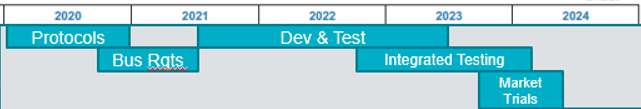 12
Next Steps
ERCOT is ready to begin to walk-though the RTCRRs today.
Dave to describe details for today’s process

At the conclusion of the meeting….
MPs encouraged to send Revision Request redlines for RTCTF consideration to DMaggio@ercot.com & MMereness@ercot.com to document and discuss at next meeting (preferred).  
You can also submit formal comments through the RR process.
As RTCTF achieves consensus on groups of issues, ERCOT will periodically submit formal comments reflecting the latest consensus/working versions of the NPRRs.

RTCTF schedule:
Apr. 8, 2020 - RTCTF will begin reviewing RTC NPRRs
+ 8 RTCTF meetings
Oct. 21, 2020 - Complete RTCTF review for November stakeholder meetings

Any comments or questions?
13
Appendix
Harmonizing RTC and Battery Energy Storage

RTCTF Charter Phase 2
14
Harmonizing RTC & Battery Energy Storage
RTC IA
RTC KPs
RTCTF Meetings
RTC RRs
PRS
TAC
BOD
Approval of RTC 
RRs and IA
RTC Redline Changes
RTC Redline Changes
RTC Redline Changes
Single Model IA
BESTF KTCs
Single Model NPRR
_____________
For overlapping sections, authors use
RTC Redlines
+
ESR Redlines
BESTF Meetings
PRS
TAC
BOD
Approval of Single Model NPRR & IA
(acknowledging subset of identical RTC redlines to support ESR redlines).
Other BES RRs
15
Harmonizing RTC & Battery Energy Storage (BES)
RTCTF & BES Task Force (BESTF) meetings are purposefully adjacent or straddling PRS due to inter-relationships of RTC & BES concepts
RTCTF		
March 11 
April 8
April 30
May 20
June 10
June 29
July 22
August 12
September 9
September 28
October 21
November 12 (if needed)
BESTF		
March 13
April 16
May 1
May 21
June 12
June 30
July 23
August 14
September 11
September 29
October 22
November 13 (if needed)
November 5 (ROS)
November 11 (PRS)
November 18 (TAC)
December 8 (Board of Directors)
16